American Literature
Unit 11
censurable
deserving of blame or correction
reprehensible

Antonyms:
commendable
meritorious
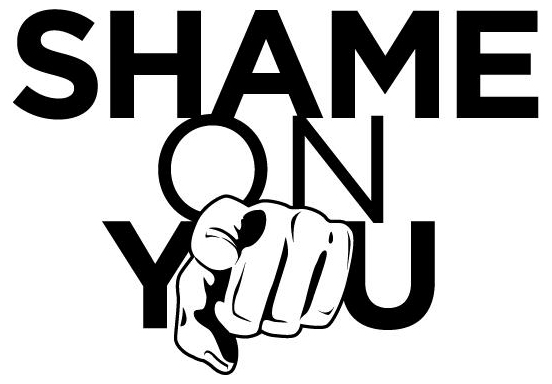 contingent
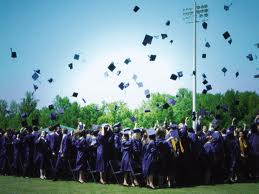 likely, but not certain to happen
happening by chance
conditional

Antonyms:
certain
independent of
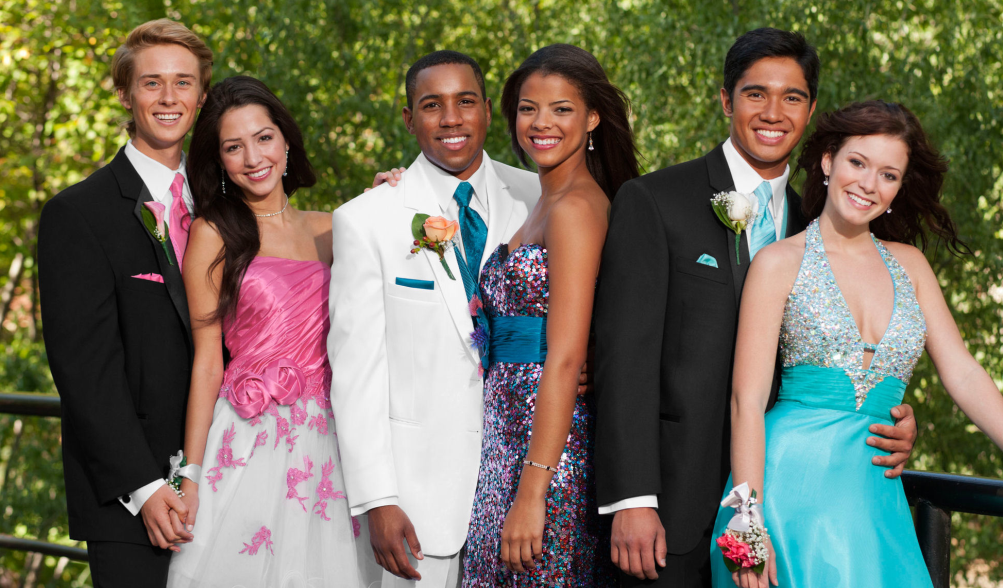 corroborate
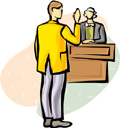 to confirm
to verify

Antonyms:
contradict
discredit
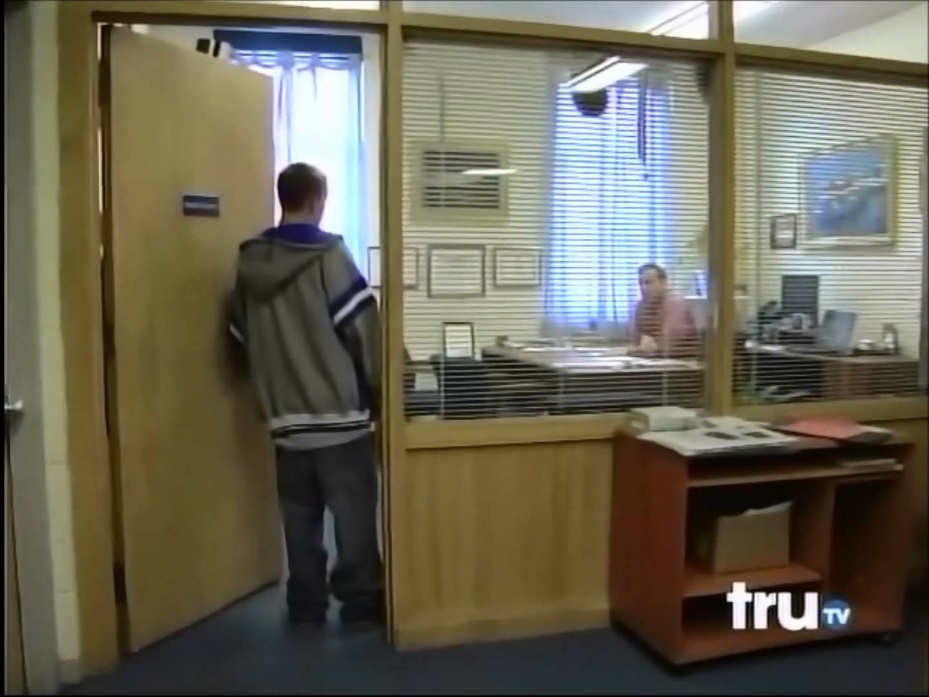 denizen
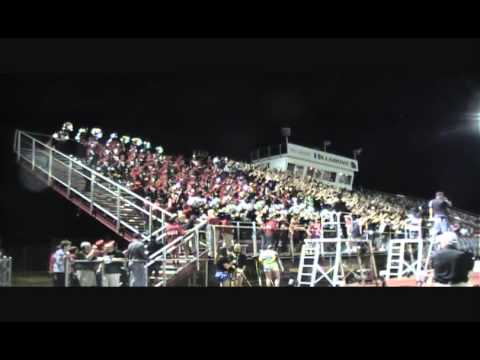 an inhabitant
a resident
a dweller

Antonyms:
alien
stranger
foreigner
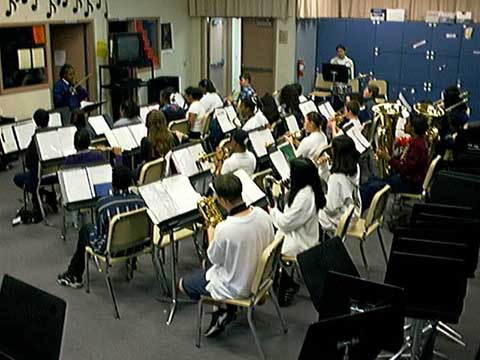 discursive
rambling
wandering
nomadic

Antonyms:
short and to the point
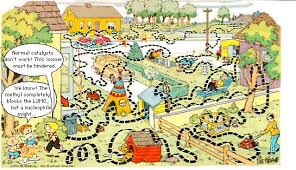 disseminate
to scatter or spread widely
disperse
broadcast

Antonyms:
bring together
concentrate
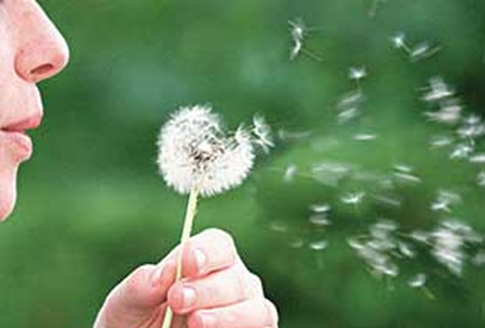 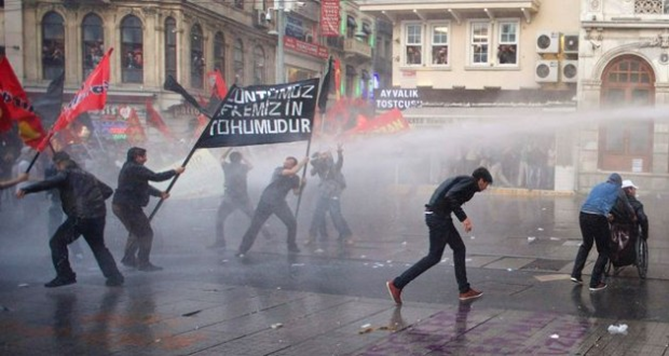 gauche
awkward
lacking in social graces
tactless
clumsy
inept

Antonyms:
tactful
diplomatic
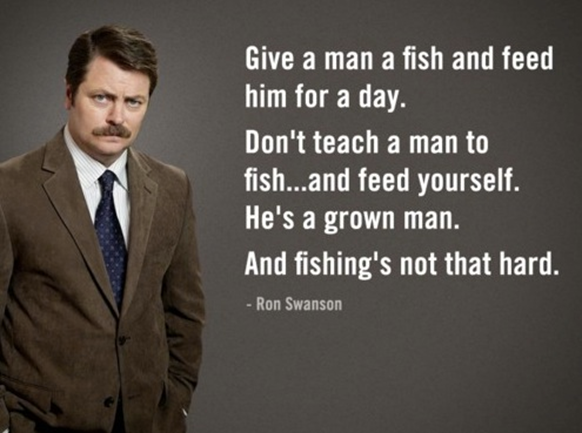 inculcate
to impress on the mind by repetition
to ingrain

Antonyms:
efface
root out
palpable
capable of being touched or felt
easily seen, heard, or recognized
tangible

Antonyms:
intangible
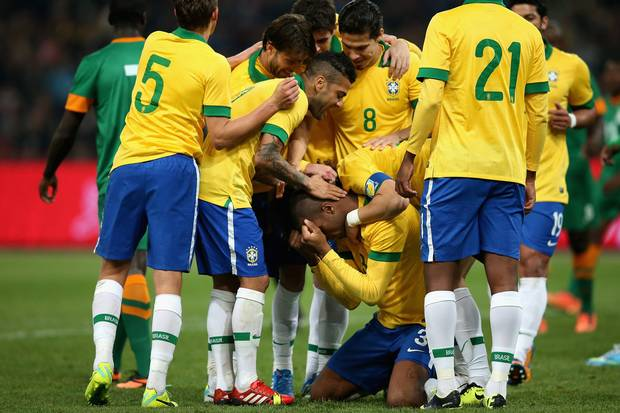 satiate
to satisfy completely (v.)
gorge
full, satisfied (adj.)

Antonyms:
deprive entirely of
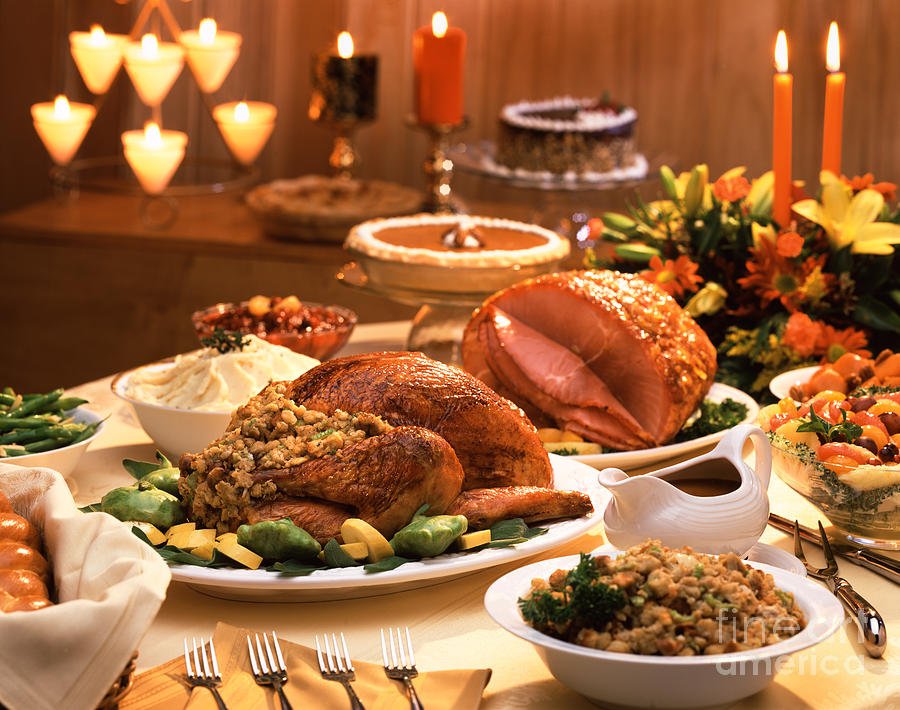